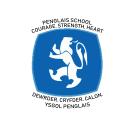 Sixth Form Open Evening
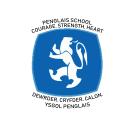 Options Process
Students will be asked to read the booklet very carefully and consider all of the information.
Make sure you do as much research as you can around the subjects you are interested in studying. You can look at the exam board website to find out the full specifications of each subject.
You will need to speak to your teachers to discuss your progress and whether the course is right for you. If you are coming from another school or you do not know who best to contact just get in touch and we will be able to give you the correct email address.
If we can, we will run an Open Evening in the summer term to allow you to visit the sixth form and meet the staff.
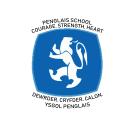 Options Key Dates
3rd February :		Penglais Parents’ Evening

14th February:		Return of options sheet
How do I return the option selection?
Once you have made your decisions please highlight your chosen subjects return the sheet to your form tutor. If you are joining from another school please send to snt@penglais.org.uk
We need to have your return by the date specified to allow us to plan accordingly.
You may need to think about a reserve option or combination of options as we cannot guarantee all courses will run. This could be because of numbers of students opting for a subject or could be because of funding constraints.
If you have a clash you need to explain in the email why you would like to study this combination of subjects and we will look at the clash. We have in some situations moved subjects but this will depend on the number of students involved and staffing requirements.
If you are unsure of anything please do not hesitate to contact me on hgg@penglais.org.uk
The majority of students will choose and study 3 subjects plus the WBQ
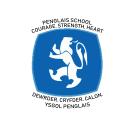 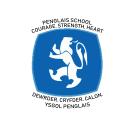 Introduction / Cyflwyniad
Large Sixth Form approximately 260 students
 Cosmopolitan, lively, dynamic
 Successful – excellent outcomes
 Dedicated team of experienced experts
 Purpose built, modern facilities
Chweched Dosbarth – 260 o ddisgyblion
 Cymysg, bywiog, deinamig
 Llwyddiannus – canlyniadau ardderchog
 Tîm ymrwymiedig o arbenigwyr profiadol
 Cyfleusterau modern, canolfan arbennig
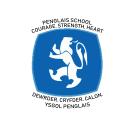 The Team / Y Tîm
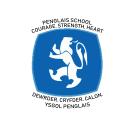 What is different about being in Sixth Form?
Students register themselves into and out of school 
 Students can leave the school site if they have a non-contact lesson
 Students have an appointed learning coach and specialist UCAS/university application tutor
 Students do not have a full timetable of lessons
 During tutor time, break and lunch the Sixth form team are available in the Sixth Form Centre
 The Sixth form have their own building which is open from 8am to 5pm most days
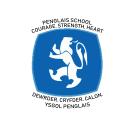 What is different about being in Sixth Form?
Students can use their mobile phones in the Sixth Form Building 
 Coffee machine
 The Sixth Form car park is on Cefn Llan
 Information and opportunities are sent by email to students and parents (via parent mail)
 Sixth form students are role models and are involved in the life of the school through leadership and enrichment activities
 Unifrog – careers and destination platform 
VESPA system is used to support the transition from GCSEs to A levels
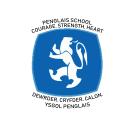 However some things remain the same!
Uniform 
 Excellent attendance to lessons, work and behaviour
 Attendance – students notify teachers, parents notify Miss Asukile
 Assembly – VESPA, Current affairs
 PSHE
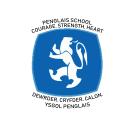 Entry into Sixth Form
5 GCSEs grades A*- C (or GCSE equivalent e.g.BTEC) preferably including English and Maths
 Some subjects have B or A grade entry requirements (see Option Book) and a need for a particular tier of entry
 Results Day is in August. Staff will be present and available to advise students if this requirement is missed or to book an appointment for one of the enrolment days
 Enrolment Days. An appointment with one of the SFT or SLT to discuss the selection of options and to complete all paperwork. These days will be held during the last week of August.
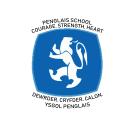 Studying/Astudio
3 - 4 subjects and the WBQ are selected in year 12
  5 lessons per cycle (100mins) in year 12, 5 in year 13
 Hard work, commitment, drive, independent learners beyond the curriculum
 Collaboration and a positive attitude
3 - 4 pwnc a’r Bagaloriaeth Cymraeg ym mlwyddyn 12
 5 gwers blwyddyn 12, 5 blwyddyn 13
 Gwaith caled, ymrwymiad, dysgwyr annibynol tu hwnt i’r cwricwlwm
 Cydweithio ag agwedd positif
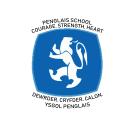 Currently on roll
Year 13 : 126
 Year 12: 133
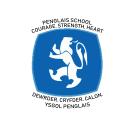 Success/ Llwyddiant
88% grades A*- C
 52 % 3 x A*- A
 Oxbridge - 2022 8 students achieved an interview. 3 confirmed places for Oxbridge so far this year 
 70% at prestigious universities
 Places achieved for competitive subjects – Engineering, Medicine, Veterinary science, Dentists, Law, physiotherapy, midwifery
 80% of students in year 13 have applied to university, others applying for 2023 entry
 Foundation year degrees
 Apprenticeships, gap years, study abroad
Destinations far and wide in the UK and abroad.
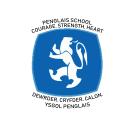 A level Provision/Darpariaeth Lefel A
Subject Specialists teach A level subjects
 All lessons are on site
 Broad range of subjects on offer
 Excellent facilities
 Strong links with Aberystwyth University
Links with parents and the local community
Arbenigwyr pwnc sy’n dysgu pynciau lefel A
 Dysgir pob gwers ar safle’r ysgol
 Ystod eang o bynciau ar gael
Cyfleusterau gwych
 Prifysgol ar ein trothwy 
 Cyswllt gyda rhieni a’r gymuned leol
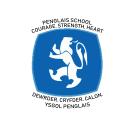 Enrichment and Leadership programmes/ Rhaglen Cyfoethogi ac Arweinyddiaeth
Debate Group
 Model UN Conference
 Lectures at the university
 Visits to universities
 Community Participation
 Work experience
 BBC digital literacy
 Auschwitz programme
 Seren opportunities
Law competition
Grŵp Trafod
 Ffug- Gynhadledd y Cenhedloedd Unedig
 Darlithoedd yn y Brifysgol
 Ymweliadau i brifysgolion
 Cyfranogiad Cymunedol
 Profiad Gwaith
 BBC  Digidol
 Rhaglen Auschwitz 
Seren 
Cystadleuaeth y gyfraith
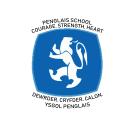 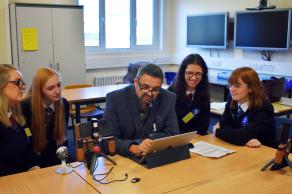 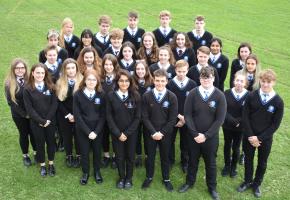 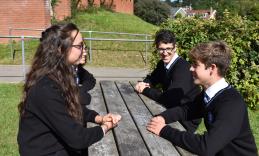 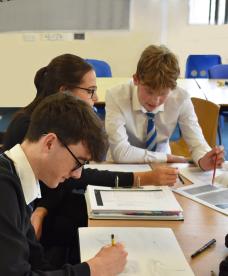 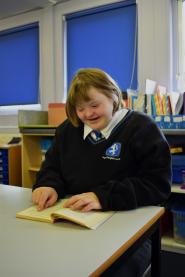 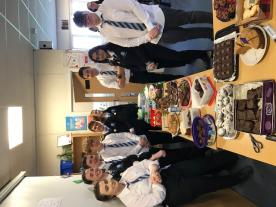 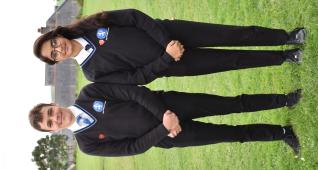 Head Boy and Head Girl 2021 to 2022
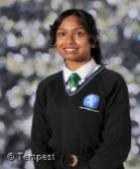 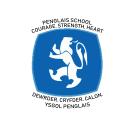 What you need to consider
What do these subjects involve?  
Read the guide in the options booklet, speak to subject teachers, look at the specification for these subjects. These are available on the exam board websites e.g. wjec.co.uk
Find out about:
the topics covered – some of the subjects are new to pupils in Year 12
what work is involved e.g. essays, practicals, fieldwork ?
how is the subject examined – is there a lot of coursework, is it all based on exams?
can you opt for the subject if you have not studied it at GCSE Level? Languages will have to have been      studied at GCSE to be able to opt at A Level.
Can you opt for some subjects if you have studied it at Foundation Tier in GCSE to be able to access it at A Level?
The pass grade range at A level is A-E,  and an achievement
Cambridge Technicals are well suited to students who prefer  a balance of exams and course. Distinction*= grade A* at A level (56 UCAS points)
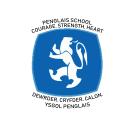 You also need to be looking 2 years ahead
If you have a good idea of what course you might like to study at University or College then you need to be looking at the entry requirements for these courses. How many A Levels do they require, what combination do they require?
If you have a good idea of where you might like to study at University  then you need to be looking very carefully at entry requirements for these courses – do they accept all A Levels, or not? 
This is particularly important if you are looking at the Universities with the highest entry requirements – you don’t want to choose your options and aim to go to a particular institution only to find they don’t accept some of your subject choices.
You can find information on this from Unifrog, University websites, as well the staff in the Sixth Form Centre and the Careers Advisor  (Ms Yvonne Owen-Newns)   Yvonneowen-newns@careerswales.gov.wales
Facilitating subjects – these are commonly asked for in a university’s entry requirements
Physics
Biology
Chemistry
English Literature
Geography
History
Maths
Modern Foreign Language
Subject combinations
Certain subjects complement each other
Sciences – Biology, Chemistry, Maths or Physics
Social sciences – Psychology, Sociology, Geography/English/History
Languages – Spanish, French, English
Creative – Music, Drama, Media

But this does depend on what you would like to study in university. Use these sites to help your search
https://www.theuniguide.co.uk/a-level-explorer
https://www.informedchoices.ac.uk/
Unifrog
Careers and certain subjects at university have specific subject requirements
Medicine, Veterinary, Dentistry – Chemistry, Biology
Architecture – Product Design/Art, Maths/Physics
Law – History/English
Natural Sciences - Maths
Design – Product Design/Art
Engineering – Maths, Physics, Further Maths
Economics – Maths
Journalism – English
Health care/Nursing/Physiotherapy – science or science based subject (Geography, Psychology, PE)
Apprenticeships – level 4 (equivalent to a foundation degree or the first year of a degree)level 5 (equivalent to a full degree)
https://www.ucas.com/apprenticeships-uk
https://gov.wales/welsh-government-apprentices
Unifrog 

Students in Penglais have been successful in following level 4 and 5 apprenticeship with
Dyson
Landrover
Welsh Government
Accountancy
Jobs
Preparing you for full or part time work.
Developing your CV and support with letters of application.
Writing your reference.
Questions
Please add questions in the 
Q & A facility.